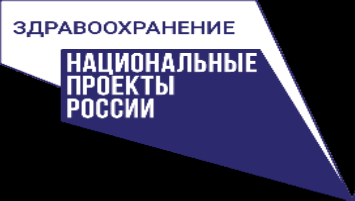 Направление«Рост доступности и качества при оказании медицинской помощи при реализации проекта «Здравоохранение»Региональный проект «Развитие детского здравоохранения, включая создание современной инфраструктуры оказания медицинской помощи детям»
Проект «Создание Центра охраны репродуктивного здоровья подростков в  условиях сельской территории» 
	Ленинградская область
Ломоносовский муниципальный район
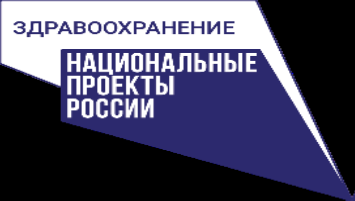 Участники проекта:1. Комитет  по здравоохранению Ленинградской области2. ГБУЗ ЛО «Ломоносовская МБ им. И.Н. Юдченко»3. Комитет образования  Ломоносовского муниципального района 4. Cанкт -Петербургское региональное отделение Всероссийского Общественного Движения Добровольцев в сфере здравоохранения «Волонтеры-медики
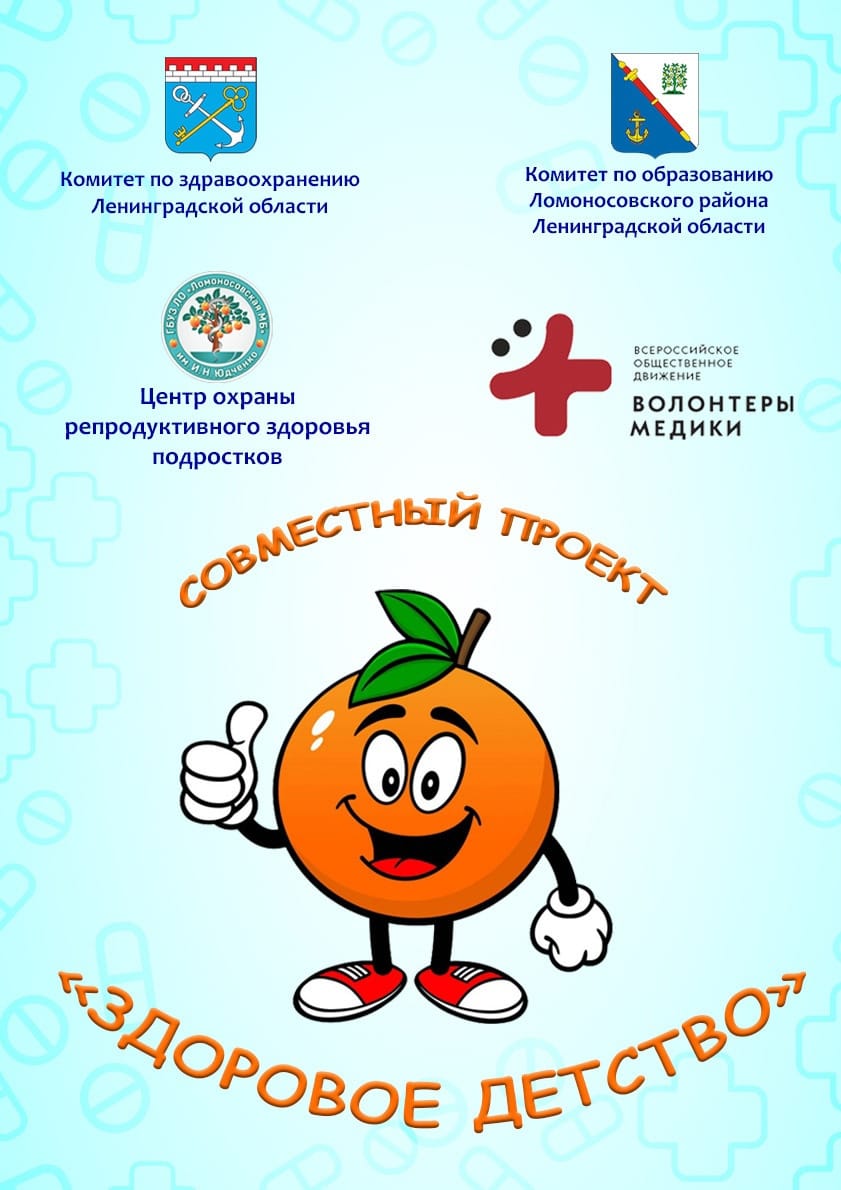 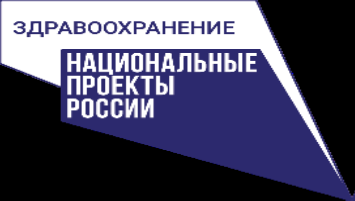 Цель проекта: скрининговое обследование репродуктивной системы подростков и воспитание культуры здоровья у подростков в специфичных условиях сельской территории.Реализация проекта проходит в двух направлениях, включающих выезды специалистов ЦОРЗП  в образовательные учреждения деревень и поселков района поэтапно.I этап: проведение интерактивного занятия (лекции, семинара), информирование подростков о психофизиологических особенностях пубертатного периода, разъяснение необходимости профилактического осмотра органов репродуктивной системы, выявление наиболее важных для современных подростков проблем и вопросов.II этап: проведение профилактического осмотра подростков специалистами «Центра охраны репродуктивного здоровья подростков» с использованием передвижной амбулатории с целью выявления патологии, проведения профилактической и просветительской работы.
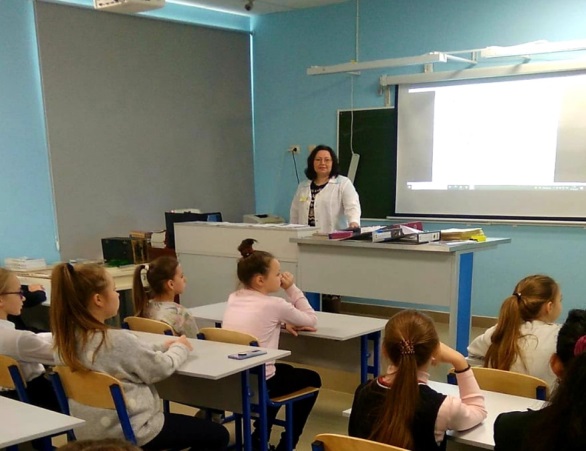 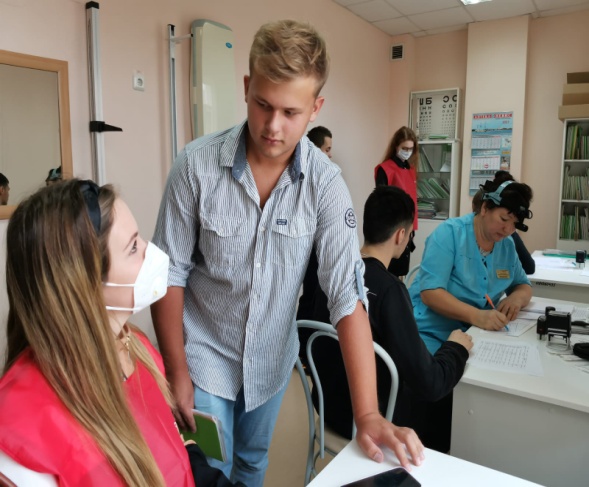 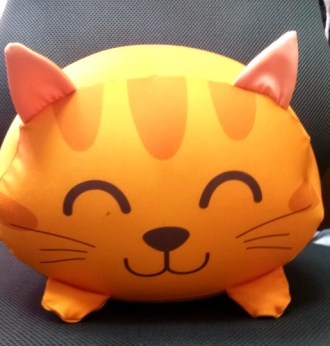 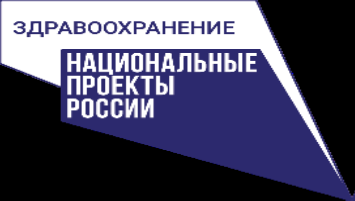 Факторы успеха- межведомственное взаимодействие-возможность использования для работы передвижной амбулатории-информированность и активное вовлечение родителей для реализации этапов проекта-активная мотивация специалистов ЦОРЗП, педагогов, волонтеров -медиков-выработка активной мотивации у подростков при помощи интерактивного взаимодействия со специалистами ЦОРЗП
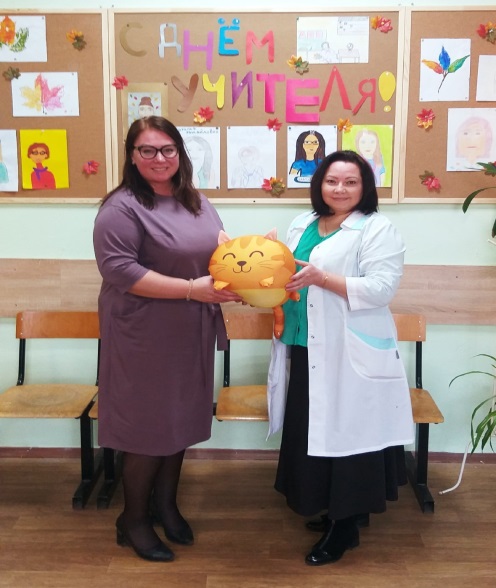 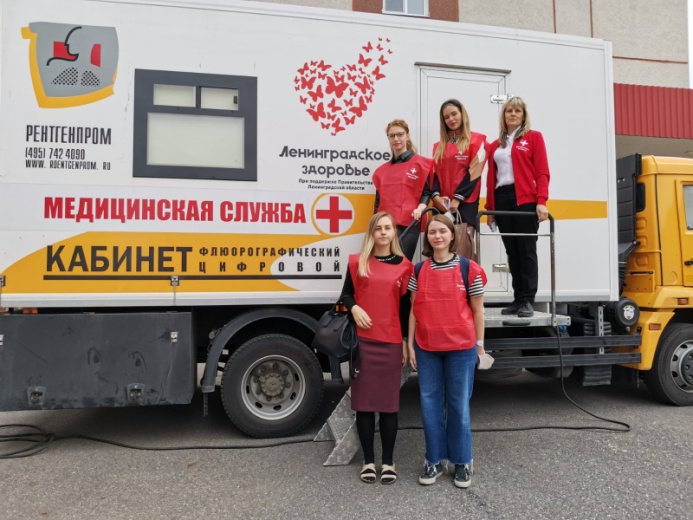 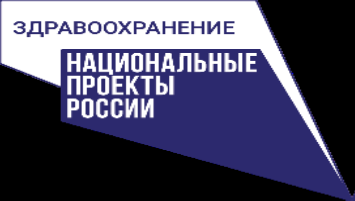 Эффективность проекта
После предварительных лекций явка подростков на осмотр специалистов повысилась с 56% - до начала проекта  до 94%. 
	Уровень выявления патологии вырос до 31% (9% - до начала работы проекта).  
	Постановка на диспансерный учет  - 78% (43% в 2020г). Повторная явка к специалистам  - 56% (13%) соответственно.
Организация работы ЦОРЗП в условиях сельской территории требует дальнейшего развития с целью выявления и профилактики нарушений репродуктивного здоровья подростков и возможности реализации основного приоритета  - возможности рождения здорового ребенка в будущем